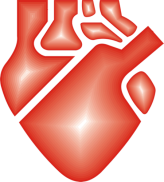 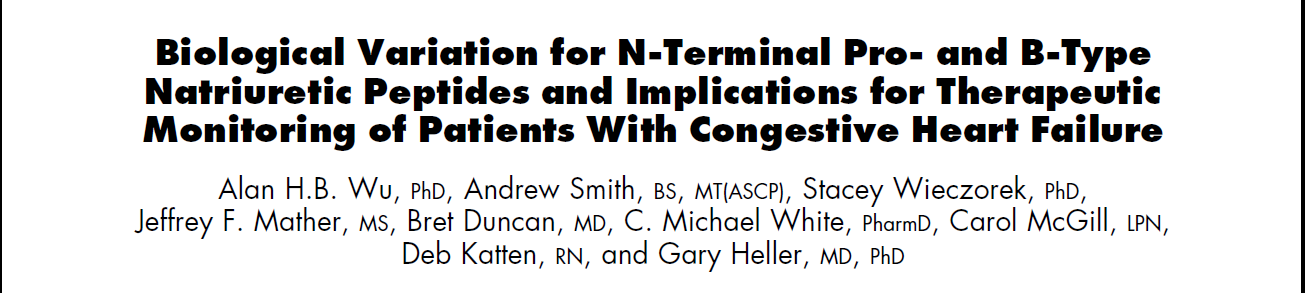 GRUPO 4:
MIGUEL ANGEL ROMERO S. (R2)
LUIS RIVAS (R3)
RAMON RIOS (R3)
LUZ ANDREA BUSTILLOS (R2)
JOSÉ ALEJANDRO PEÑA (R1)
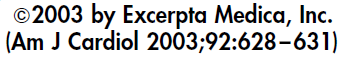 BARQUISIMETO, 20 DE AGOSTO DE 2013
Variación Biológica del proBNP-NT y BNP y las implicaciones en el monitoreo terapéutico en pacientes con ICC
Introducción
Am J Cardiol 2003;92:628–631)
Variación Biológica del proBNP-NT y BNP y las implicaciones en el monitoreo terapéutico en pacientes con ICC
Objetivo
Am J Cardiol 2003;92:628–631)
METODOLOGÍA
Variación Biológica del proBNP-NT y BNP y las implicaciones en el monitoreo terapéutico en pacientes con ICC
DISEÑO
Am J Cardiol 2003;92:628–631)
Variación Biológica del proBNP-NT y BNP y las implicaciones en el monitoreo terapéutico en pacientes con ICC
Sujetos para Selección
SUJETOS EXCLUIDOS
Hipotiroidismo
DM
Nefropatía
Hepatopatía
Am J Cardiol 2003;92:628–631)
Variación Biológica del proBNP-NT y BNP y las implicaciones en el monitoreo terapéutico en pacientes con ICC
Sujetos para Selección
Grupo 1: 12 sujetos aparentemente sanos
Para minimizar variación pre-analítica en el procedimiento de recolección cada muestra se recogió:
Cada dos semanas 
A la misma hora 
El mismo día de la semana 
Por el asistente de laboratorio
Am J Cardiol 2003;92:628–631)
Variación Biológica del proBNP-NT y BNP y las implicaciones en el monitoreo terapéutico en pacientes con ICC
Sujetos para Selección
Grupo 2: 36 sujetos aparentemente sanos
Am J Cardiol 2003;92:628–631)
Variación Biológica del proBNP-NT y BNP y las implicaciones en el monitoreo terapéutico en pacientes con ICC
Sujetos para Selección
Grupo 3: 5 sujetos con diagnóstico de ICC (NYHA I a III)
Examen físico
Historia clínica 
Ecocardiograma (FE VI < 35%)
¿Cómo fueron captados estos pacientes? ¿Hospitalizados, consulta externa, fueron llamados de una base de datos o los que acudían al laboratorio con  Dx de ICC?
Am J Cardiol 2003;92:628–631)
Variación Biológica del proBNP-NT y BNP y las implicaciones en el monitoreo terapéutico en pacientes con ICC
Sujetos para Selección
Grupo 4: 11 sujetos hospitalizados por ICC
Am J Cardiol 2003;92:628–631)
Variación Biológica del proBNP-NT y BNP y las implicaciones en el monitoreo terapéutico en pacientes con ICC
Sujetos para Selección
La mitad de los sujetos sanos incluidos reportaron actividad física aeróbica frecuente
Am J Cardiol 2003;92:628–631)
Variación Biológica del proBNP-NT y BNP y las implicaciones en el monitoreo terapéutico en pacientes con ICC
Análisis Estadístico
Am J Cardiol 2003;92:628–631)
Variación Biológica del proBNP-NT y BNP y las implicaciones en el monitoreo terapéutico en pacientes con ICC
Análisis Estadístico
Am J Cardiol 2003;92:628–631)
Am J Cardiol 2003;92:628–631)
Variación Biológica del proBNP-NT y BNP y las implicaciones en el monitoreo terapéutico en pacientes con ICC
Protocolo de procesamiento de las muestras
Am J Cardiol 2003;92:628–631)
[Speaker Notes: El análisis por duplicado es necesario para descartar la posibilidad de contaminación cruzada interna o de combinación accidental de muestras]
Variación Biológica del proBNP-NT y BNP y las implicaciones en el monitoreo terapéutico en pacientes con ICC
Protocolo de procesamiento de las muestras
Am J Cardiol 2003;92:628–631)
[Speaker Notes: El análisis por duplicado es necesario para descartar la posibilidad de contaminación cruzada interna o de combinación accidental de muestras]
RESULTADOS
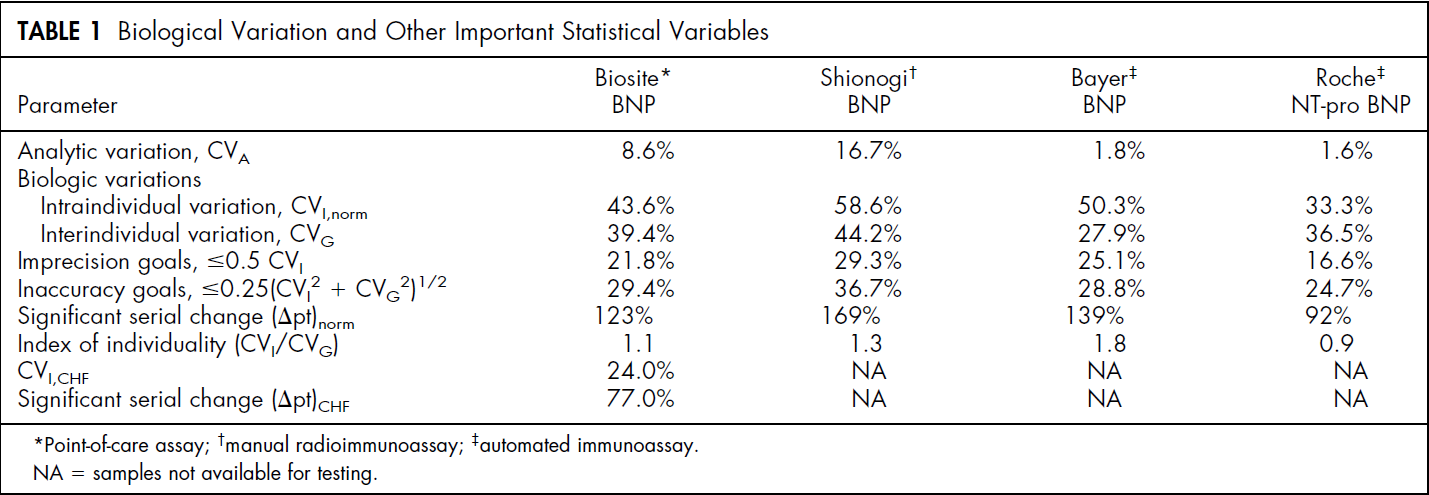 [Speaker Notes: Biosite BNP prueba rápida de inmunofluorescencia  
Dado el alto BV para BNP y NT-proBNP, alta precisión de ensayo puede ser innecesario
Las diferencias en la frecuencia de recogida de sangre pueden ser responsables de los valores más bajos CVI, CHF y ptCHF para los pacientes con insuficiencia cardíaca congestiva]
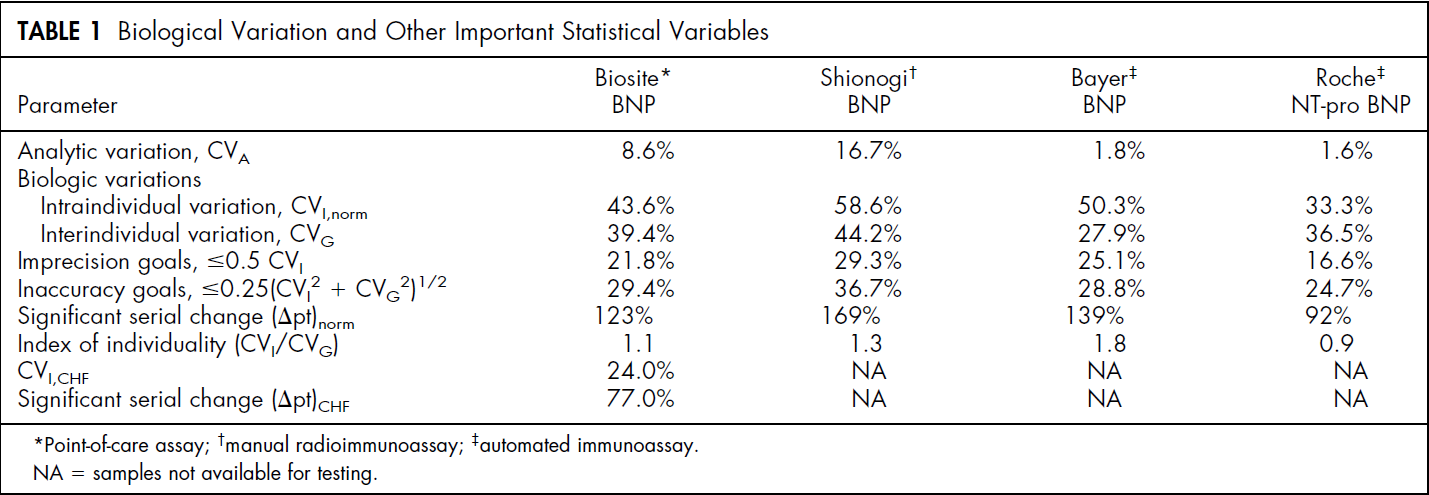 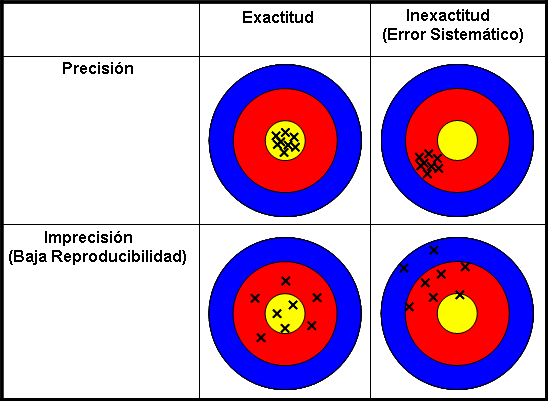 Coeficiente de Variación Analítica: Es la imprecisión de un método cuantitativo, corresponde a la dispersión de los valores (DE) obtenidos para una misma muestra alrededor del promedio (x), expresado en porcentaje (x100). (Imprecisión del Kit)
Variación Biológica: Variaciones debidas a ritmos biológicos con oscilaciones alrededor de un punto homeostático, la cual se considera fisiológica. 
Intraindividual, si se utilizan los datos seriados de un individuo 
Interindividual, si se ocupan los datos del total de individuos estudiados
Precisión (Precision): Se refiere a la dispersión del conjunto de valores obtenidos de mediciones repetidas de una magnitud
Exactitud (Accuracy):  se refiere a cuán cerca del valor real se encuentra el valor medido 
Cambio significativo en muestras seriadas (Δpt)
Am J Cardiol 2003;92:628–631)
Fletcher. Epidemiología Clínica. Capítulo 3. 
Exámenes seriados de laboratorio y cambios en el estado de salud de un paciente - A. M. Guzmán D.. Rev Med Chile 2010; 138: 780-783
[Speaker Notes: Biosite BNP prueba rápida de inmunofluorescencia  
Dado el alto BV para BNP y NT-proBNP, alta precisión de ensayo puede ser innecesario
Las diferencias en la frecuencia de recogida de sangre pueden ser responsables de los valores más bajos CVI, CHF y ptCHF para los pacientes con insuficiencia cardíaca congestiva]
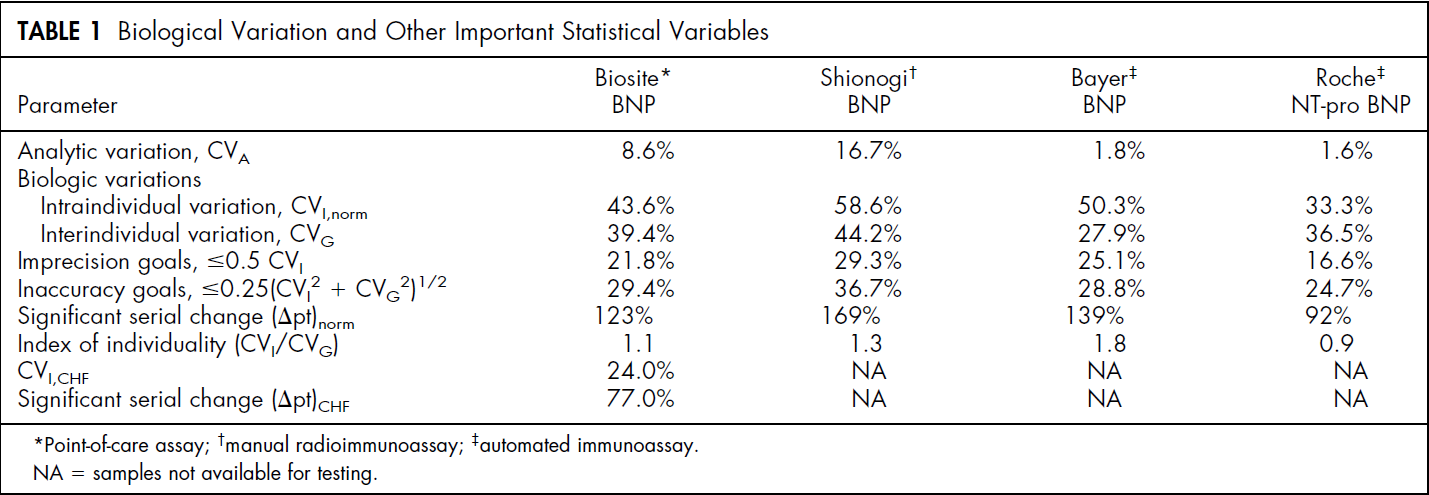 30,7%
BNP= Cambios Agudos
proBNP-NT= efecto “Promedio”
(Δpt) norm = efecto a largo plazo de la terapia
(Δpt) CHF=  Efectos inmediatos a la terapia
[Speaker Notes: Biosite BNP prueba rápida de inmunofluorescencia  
Dado el alto BV para BNP y NT-proBNP, alta precisión de ensayo puede ser innecesario
Las diferencias en la frecuencia de recogida de sangre pueden ser responsables de los valores más bajos CVI, CHF y ptCHF para los pacientes con insuficiencia cardíaca congestiva]
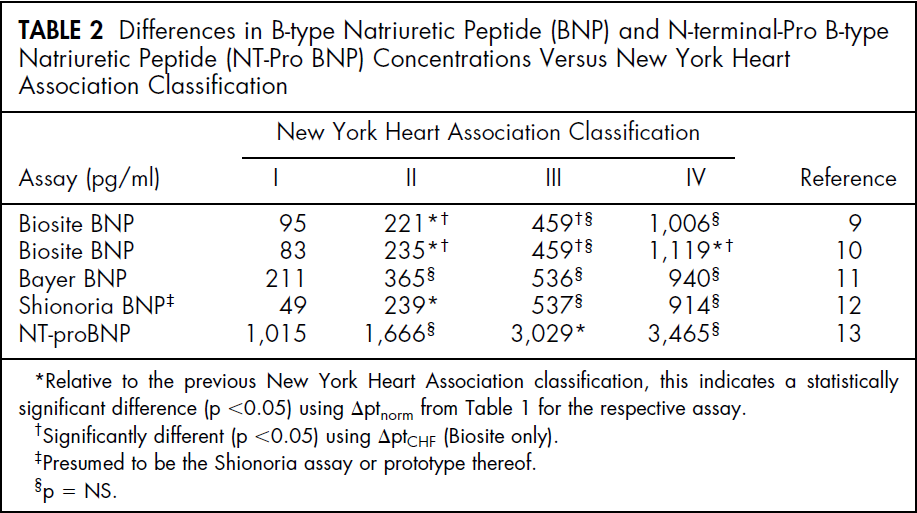 114%
(Δpt) norm = 123%
(Δpt) CHF=  77%
DISCUSIÓN
DISCUSIÓN
DISCUSIÓN
LISTA DE COTEJO
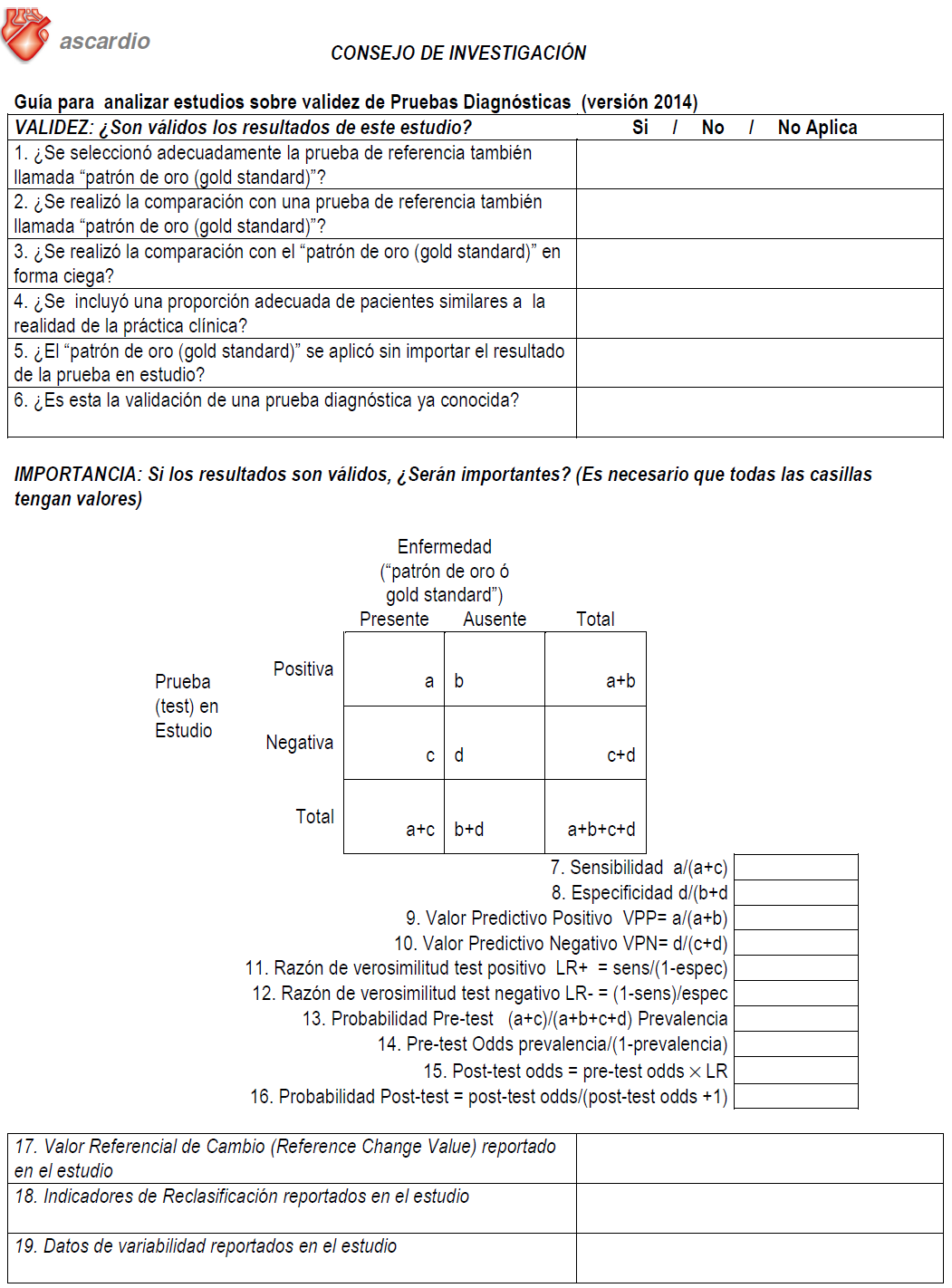 NA
NA
 NA
NO
NA
SI
LISTA DE COTEJO
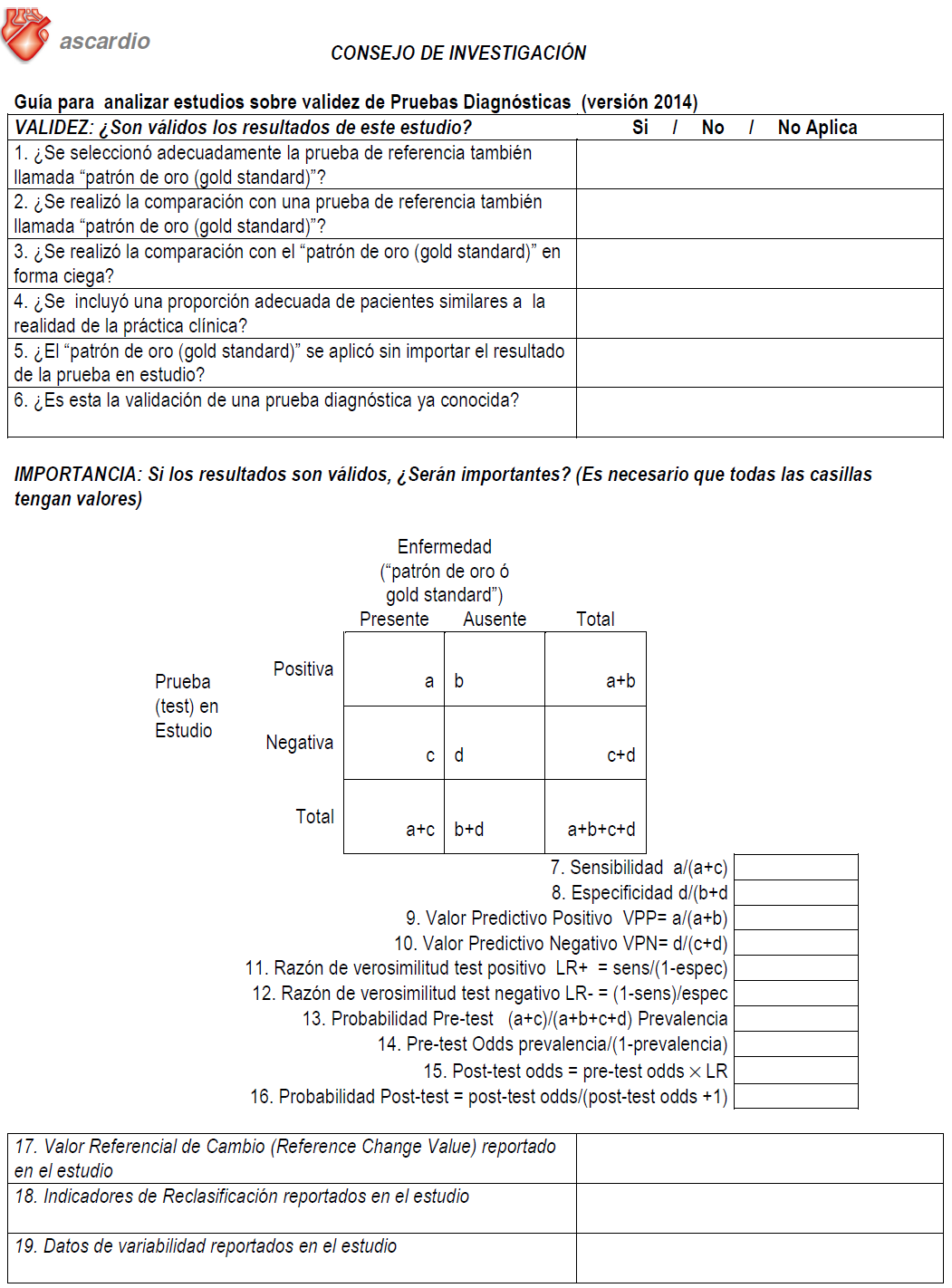 NA
NA
 NA
NA
NA
NA
NA
NA
NA
NA
LISTA DE COTEJO
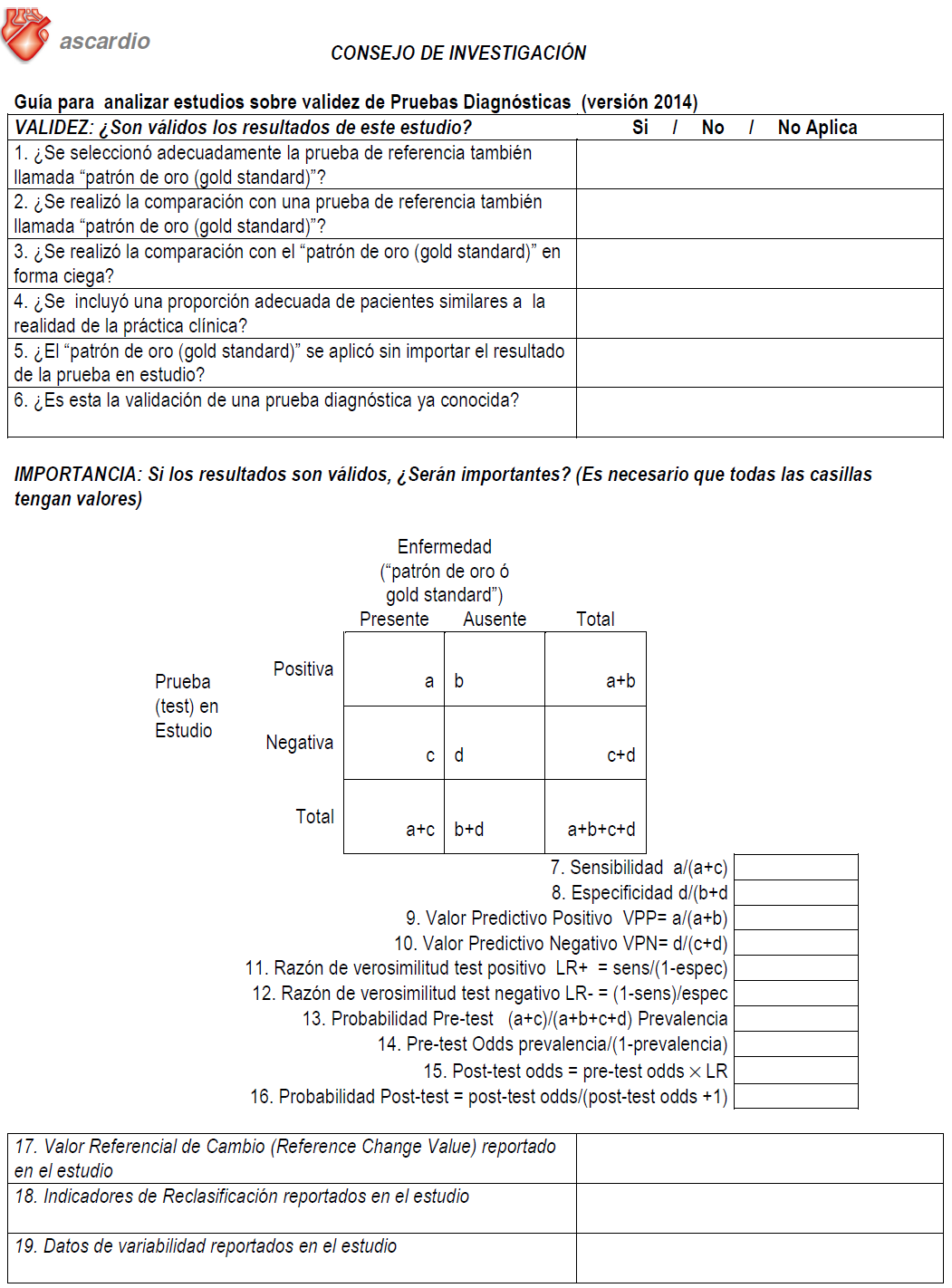 NO
NO
 SI
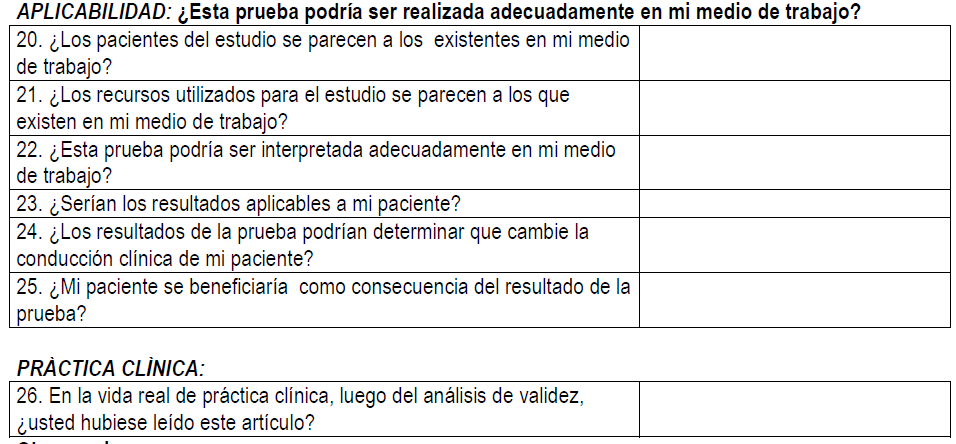 SI
SI
SI
SI
SI
SI

SI
PROPUESTAS DEL EQUIPO
Este estudio tenia una n muy pequeña por lo que tomar en cuenta los resultados para las recomendaciones de la unidad de ICC de esta institución no lo consideramos recomendable
Buscar mas estudios con n mas grandes o metanálsis, donde se evalúen las mismas variables.
Tomar en cuenta la amplia variabilidad biológica del BNP y pro-BNP-NT para el análisis de sus resultados
Es posible que se pueda obtener como aporte del estudio las diferencias de ambos analitos para el seguimiento a corto y largo plazo de los pacientes con ICC
Se debe tomar en cuenta que sería ideal el procesamiento de la muestra con Kit automatizados para disminuir la variabilidad analítica
GRACIAS POR SU ATENCIÓN
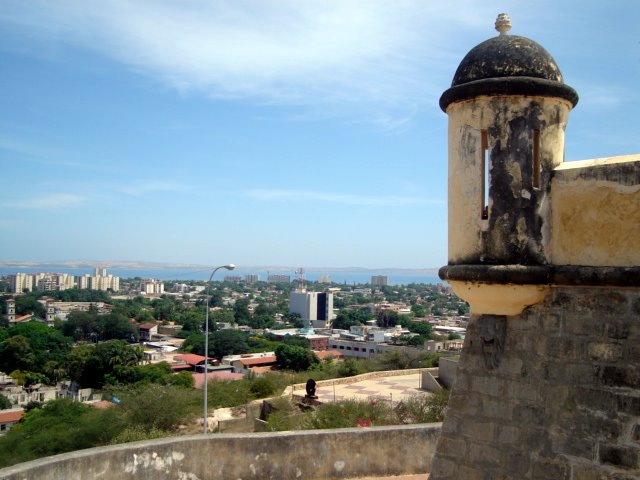 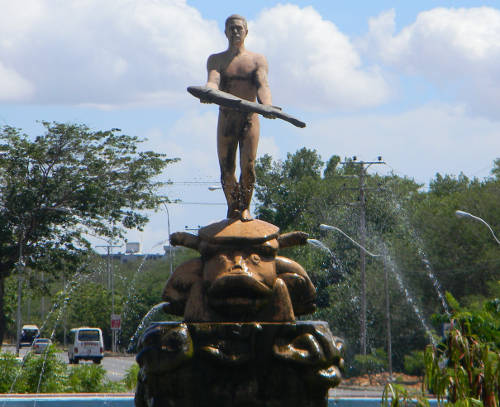 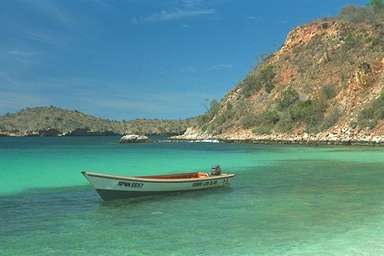 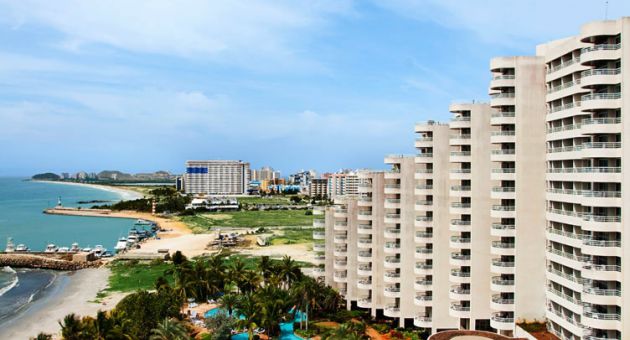